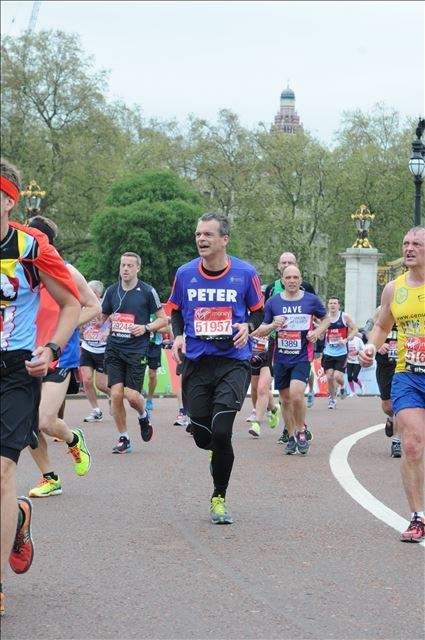 Discipleshipfinishing the race2 timothy 4.6-18
[Speaker Notes: All going well. Then hit the wall. Finishing was going to be a real struggle. 
 
So, it is in the Christian race which is the life of discipleship. 
Paul is nearing the end of his ‘race’. And he has finished.]
The challenge to finish well
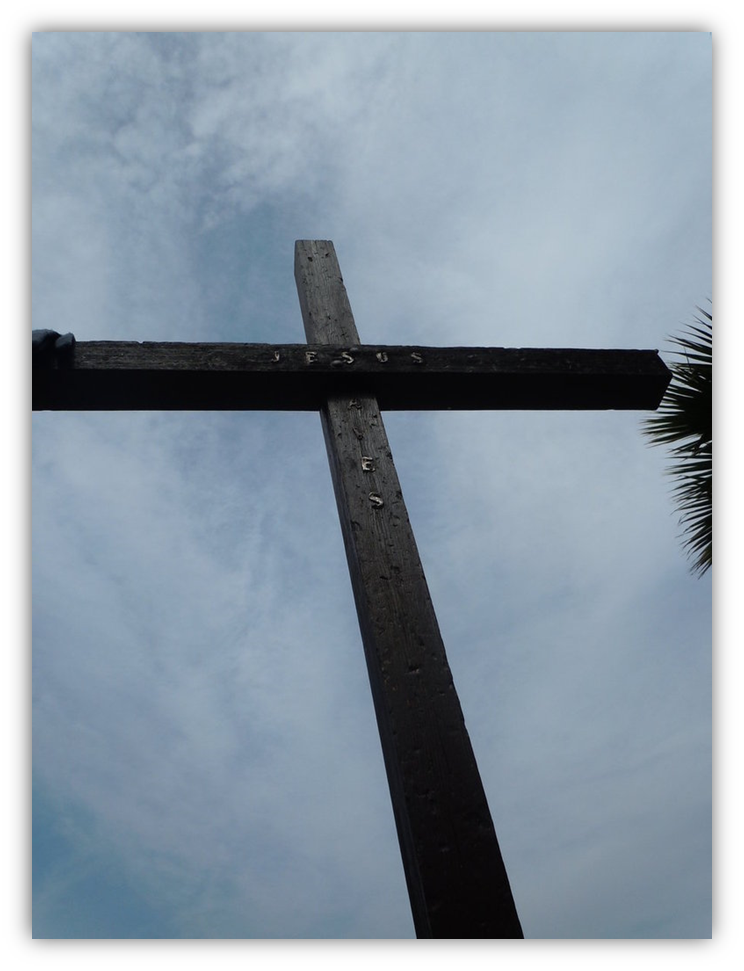 Demas did not do this.
Philemon 24; Colossians 4.14; 2 Timothy 4.10.

But the text gives many positive examples, not least Paul.
[Speaker Notes: Demas did not finish well as far as we can see. 
Philemon 24; Colossians 4.14; 2 Timothy 4.10.

Demas – more the long slide than the catastrophic fall. 
Philemon 24 – described as a fellow worker. 

My batch photo. A number have not finished well. 
Paul did. Luke did. Mark did. Titus did. So let’s be positive. But…]
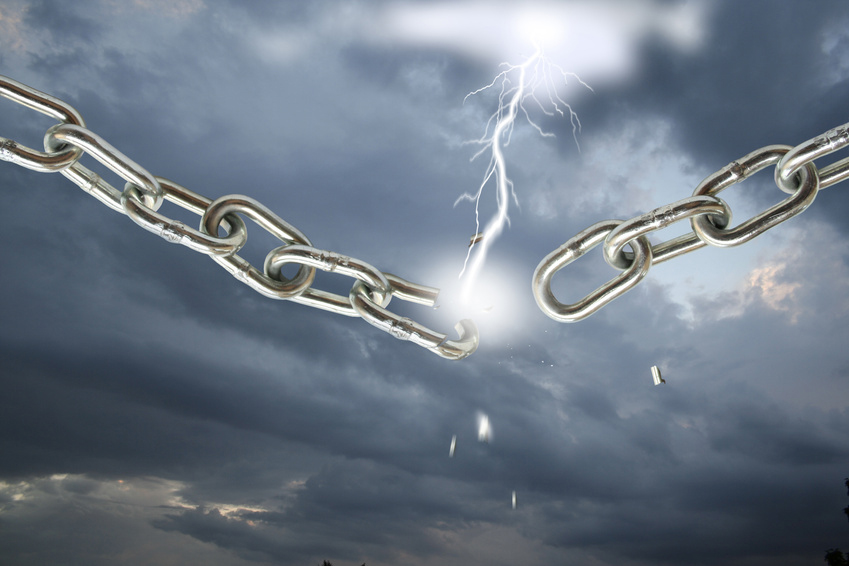 God strengthened Paul
As we engage in mission God is with us. Even if we are isolated.
[Speaker Notes: Paul is under arrest, possibly in chains, but the gospel is not chained. 
Paul is probably in Rome, being tried as a Roman citizen. 
Wants cloak, books and parchments. He has been deserted by some (e.g. Demas), whilst others have gone away for ministry (e.g. Titus). 
John Stott – Paul is lonely, cold and bored. 
We often find ourselves in difficult spots. It may be that you’re isolated – in the workplace, in the family, in your community. 
V17 Paul was with Timothy and helped him to speak. The Lord strengthened him. 
Can be our experience too. Matthew 28.20. I am with you always, even to the end of the age. 
A wonderful promise. God keeps his promises. We see that here.]
How do we finish strongly?
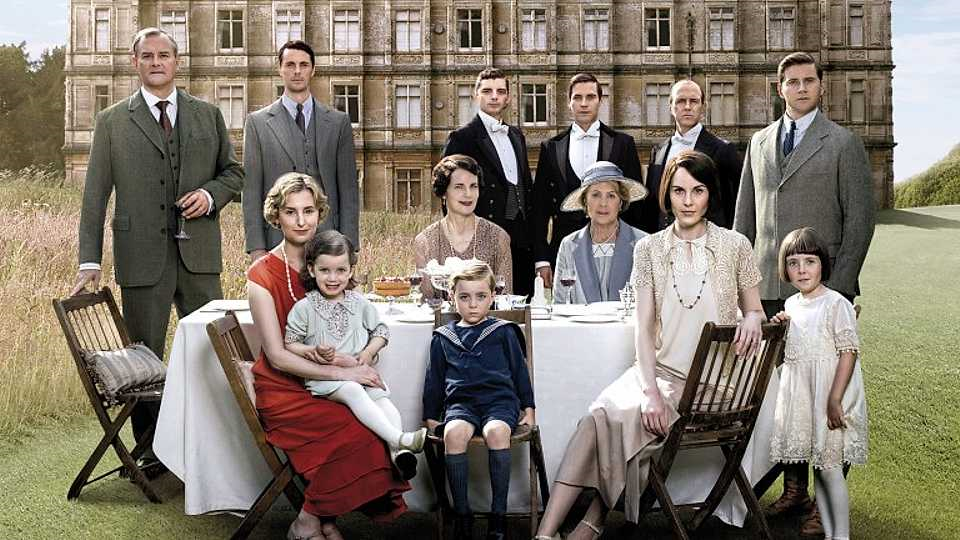 We tend to look back…

But the Bible encourages us to look forward…
[Speaker Notes: We tend to look back.
The nostalgia boom. 

Back to the 80s. Reminded of my youth. 

There is a sense we want to get back to something simpler. Recapture 

But this not the Bible’s way. Encourages us to hold onto our hope and allow it to inform our behaviour today, keep us going.]
The crown of righteousness
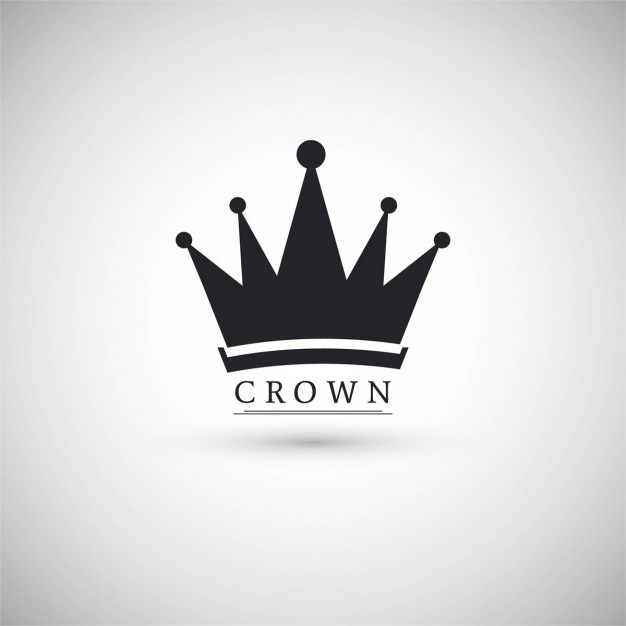 The crown of righteousness v8
His heavenly kingdom v18
Compare with Demas, who loved this present world (v10)
[Speaker Notes: The race image is maintained…

V8, v18, cf. v10

Opium of the people.
Pie in the sky when you die.

We could have a series on the future…

2 Cor 5.1-10
1 Cor 15
Rev 21]
Keep your eyes on the prize
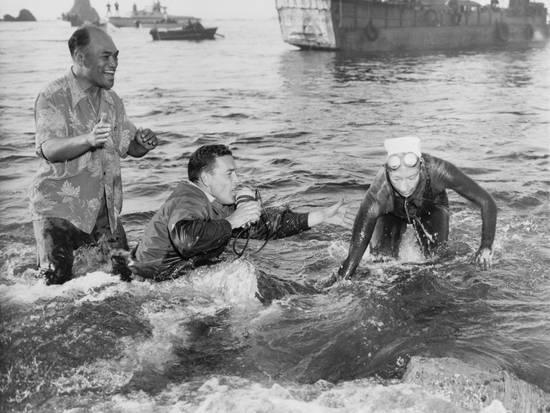 [Speaker Notes: One final illustration makes the point. In 1952, a long-distance swimmer, Florence Chadwick, determined to swim the 26 miles from Catalina Island to mainland California. She had already swum the English Channel – in both directions – setting a world record time in the process. This new swim through the treacherous Pacific Ocean would be even more difficult. On the day of the attempt the weather was cold and a thick fog descended. Boats accompanying her led her in the right direction, although she could barely see them. At last, exhausted after many hours, she asked to be taken out of the water. Those in the boats sought to dissuade her, telling her she was nearly there. The shore was out of sight, shrouded in dense fog, but it was so close. She tried to carry on but she was not just physically drained, but emotionally and mentally exhausted too. She stopped swimming and her support team had no option but to pull her out of the water. Once they were on the boat, the motors kicked into life and soon the shore appeared through the gloom. Chadwick had been less than half a mile from her destination. At a press conference the following day she said, ‘All I could see was the fog.…I think if I could have seen the shore, I would have made it.’
 
Two months later, she tried again. In some versions of the story I have heard, this time it was a clear day. But in fact it was just as foggy, just as difficult, a reality which I think makes the story even more powerful. What was different this time is that Chadwick kept a mental picture of the shoreline in her mind’s eye. When she began to flag she focused not on her fatigue or her immediate surroundings – the bitterly cold sea and the thick, seemingly impenetrable fog – but on the mental picture she had of her destination. Armed with this ‘future hope’, she competed the swim, the first woman ever to do so, beating the men’s record in the process. 
For the essential story, see Paula Edelson, A to Z of American Women in Sports (New York: InfoBase, 2002), pp. 38-39.]